Украшение 
И
реальность
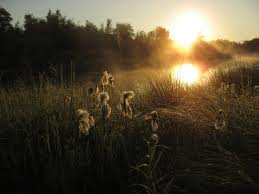 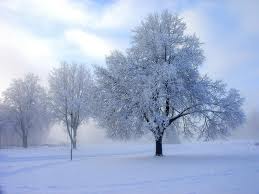 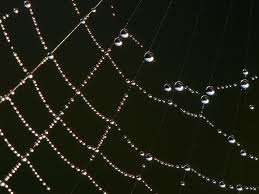 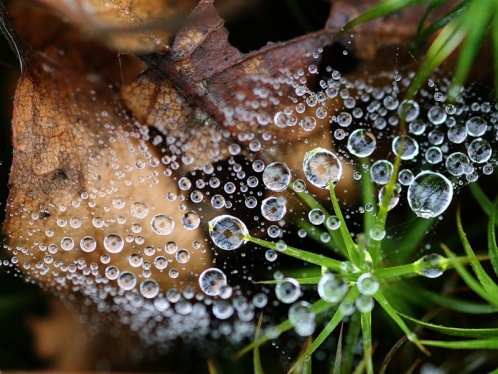 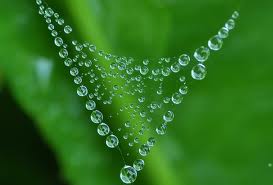 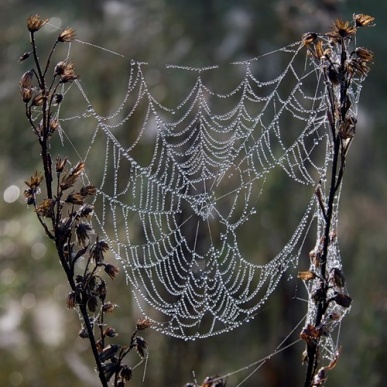 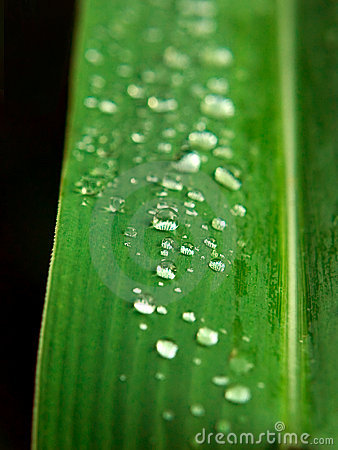 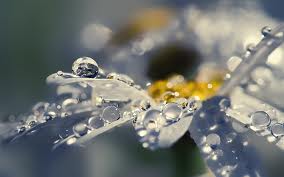 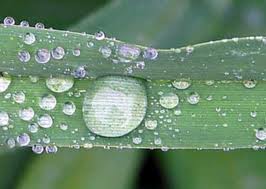 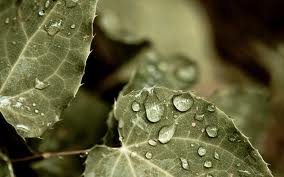 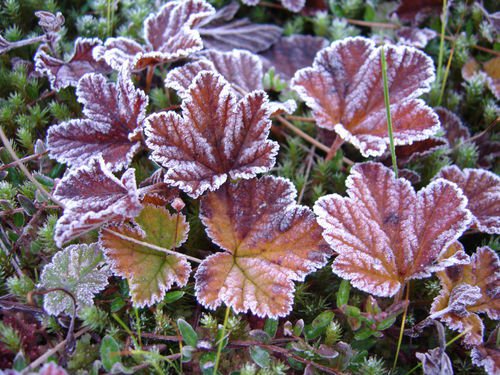 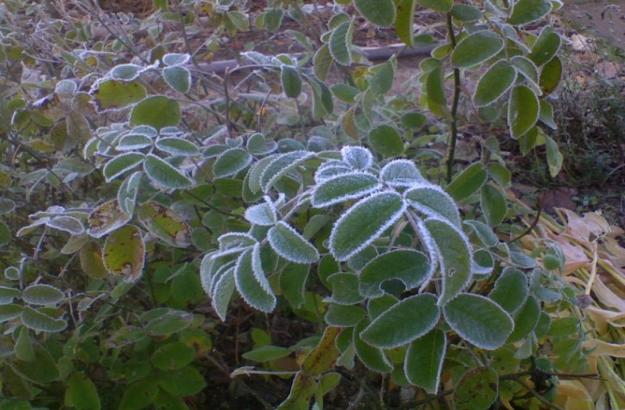 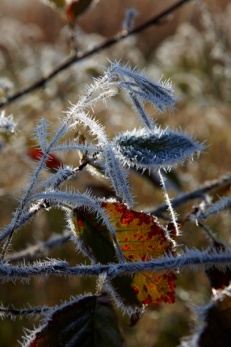 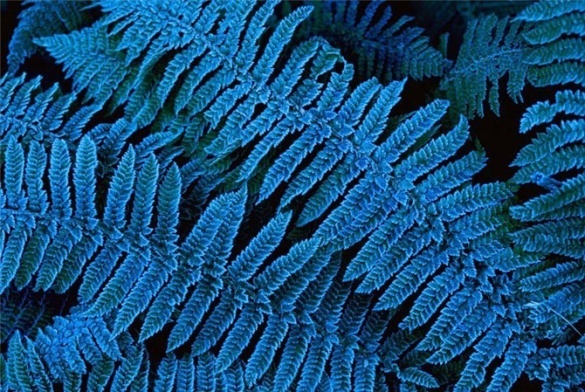 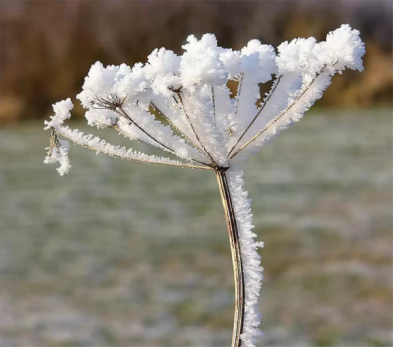 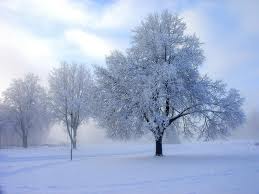 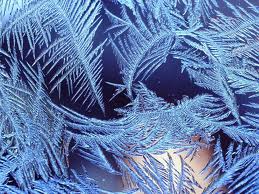 Красота  зимы
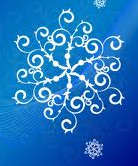 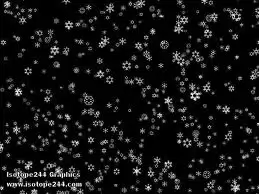 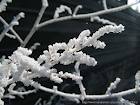 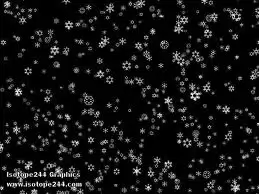 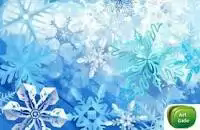 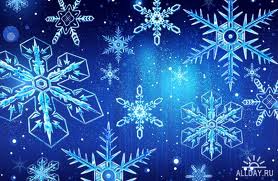 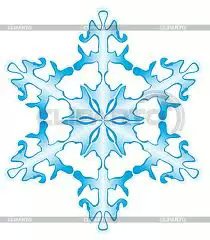 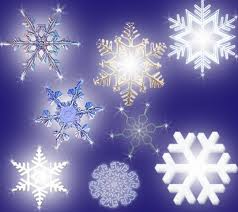 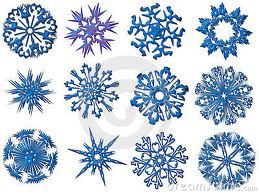 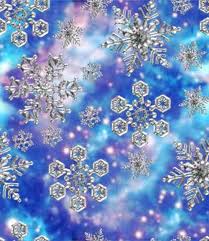 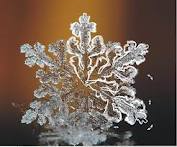 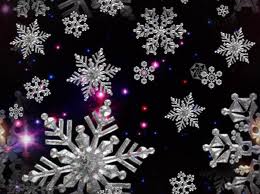 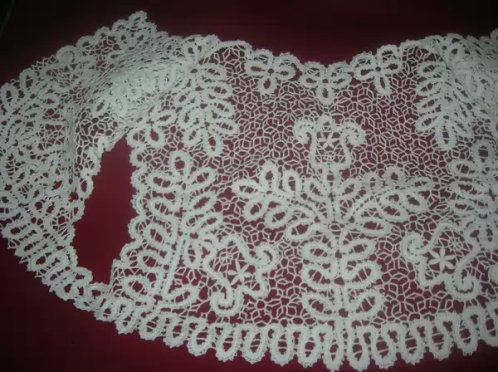 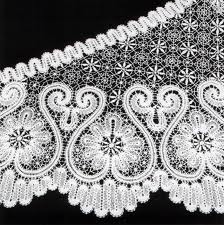 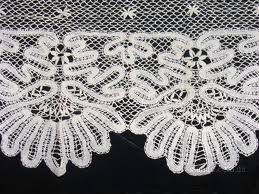 Вологодские кружева
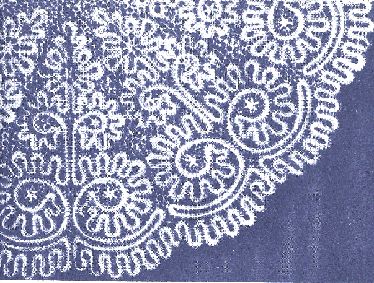 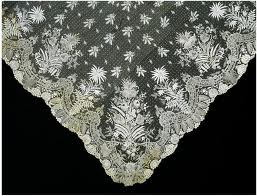 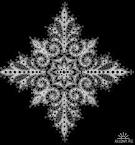 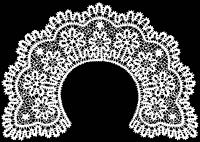 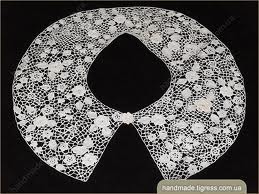 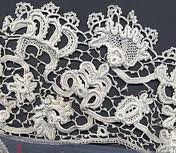 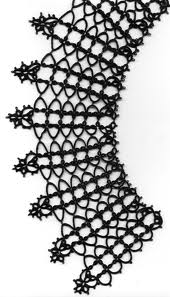 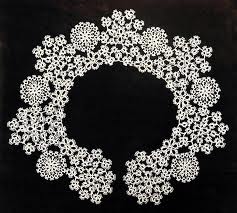